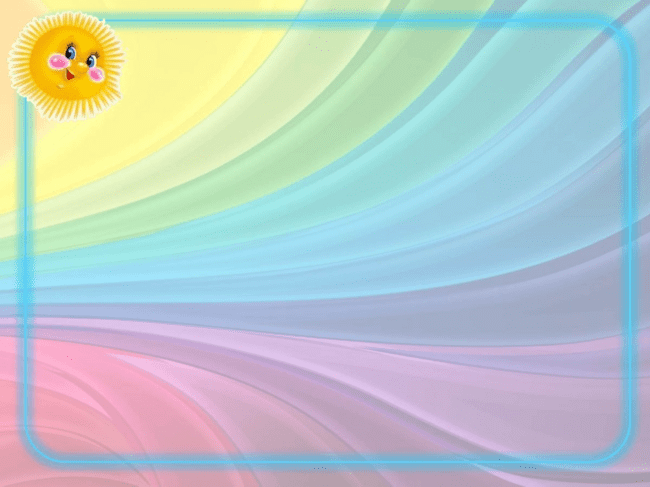 ПРЕДСТАВЛЯЕМ!!
МБДОУ ЦРР – д/с №77 «Золотая рыбка» 
                   г. Ставрополя
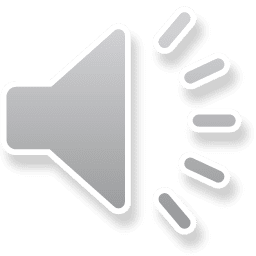 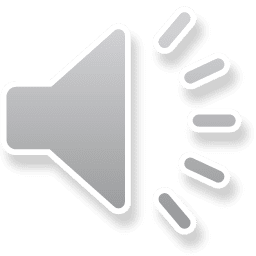 Детский сад у нас хорош, лучше сада не найдешь!
Мы расскажем вам о том, как здесь весело живем!
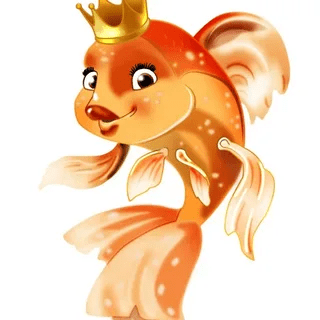 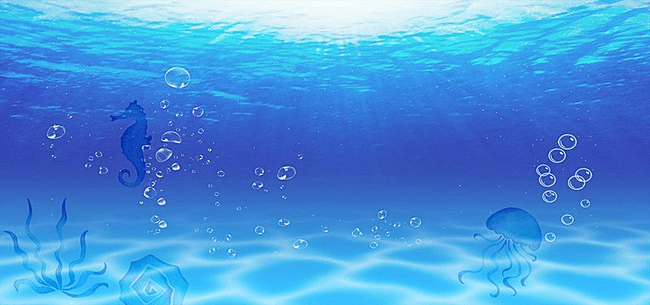 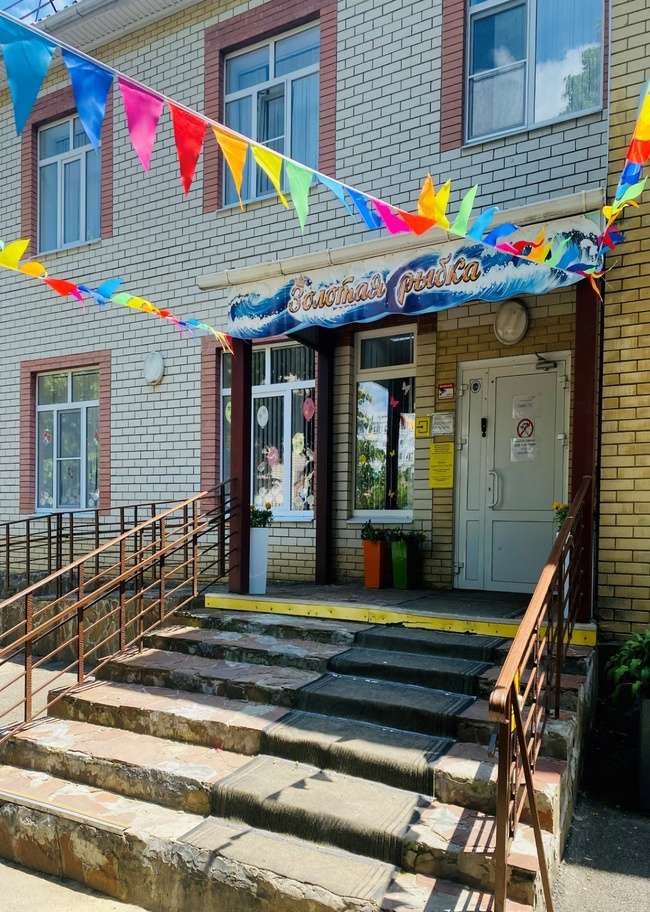 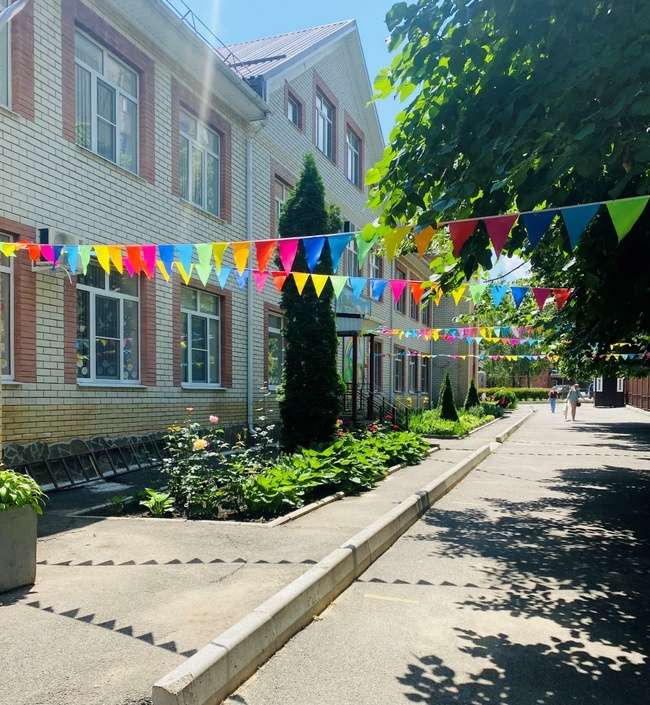 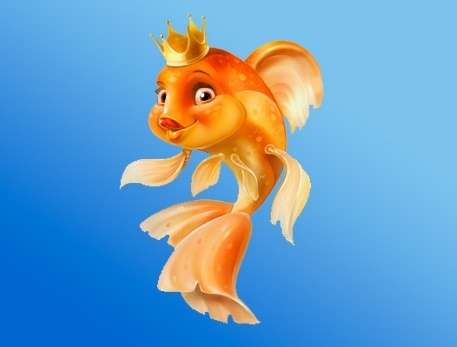 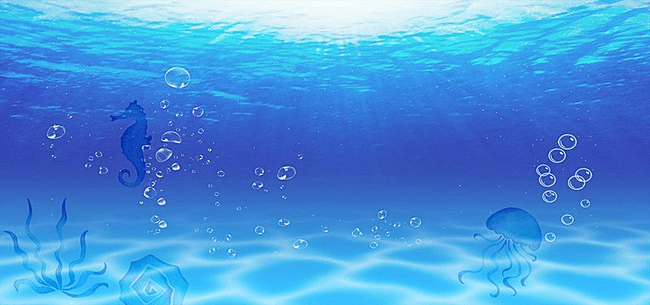 Коридоры детского сада оснащены различными 
уголками для игровой и образовательной деятельности
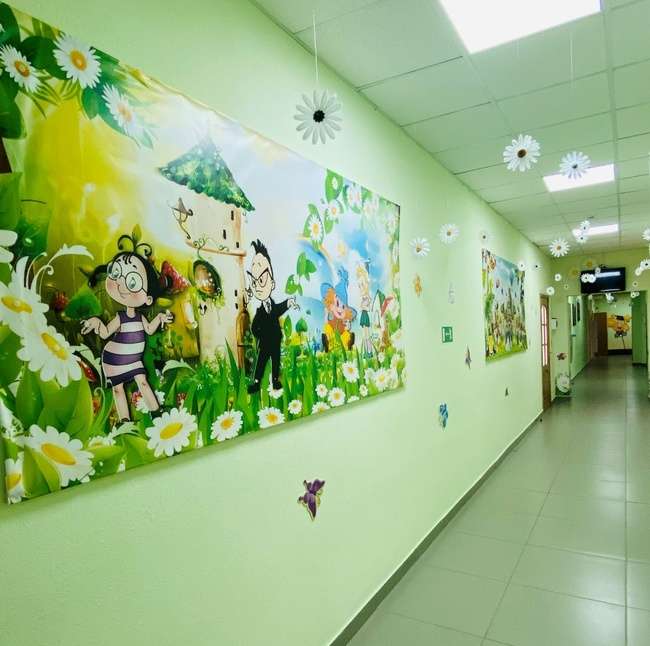 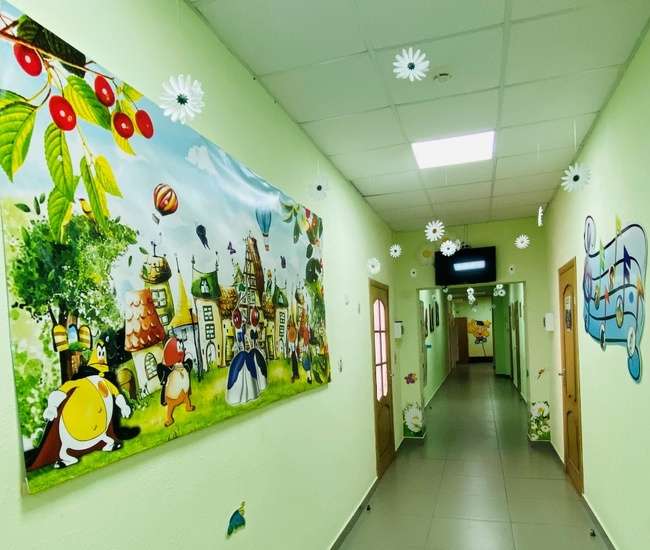 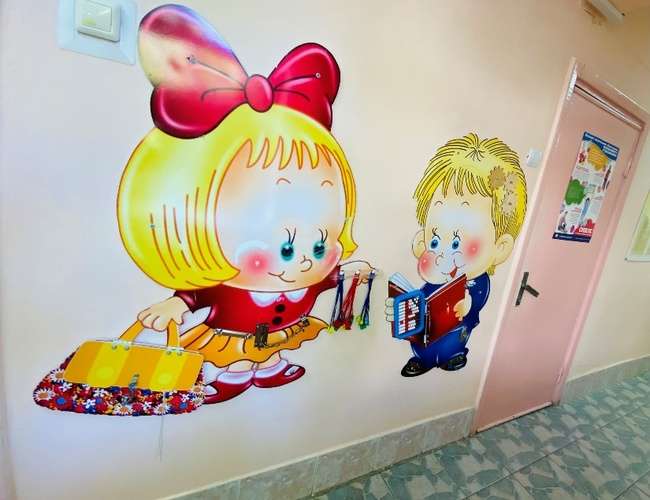 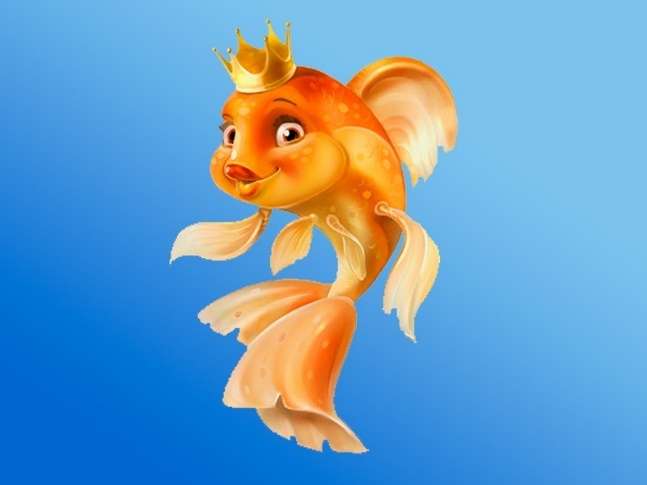 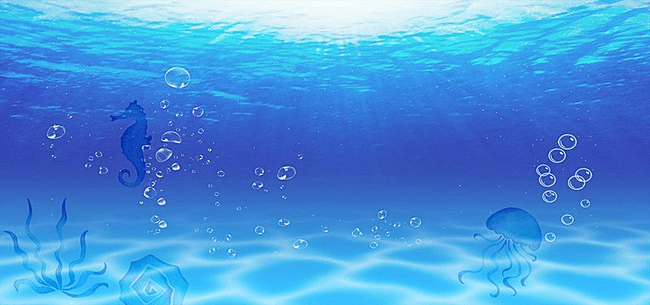 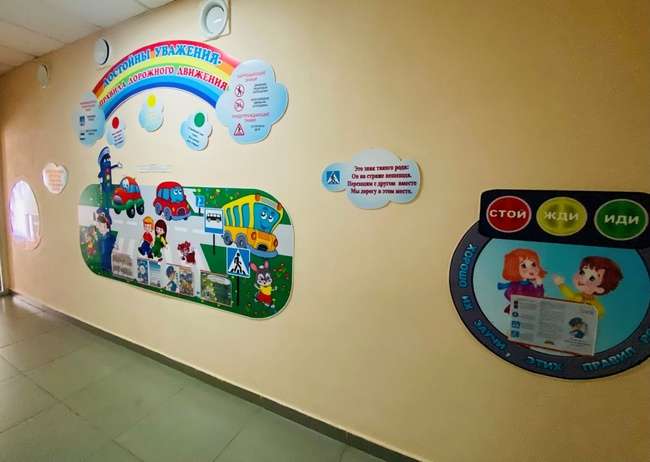 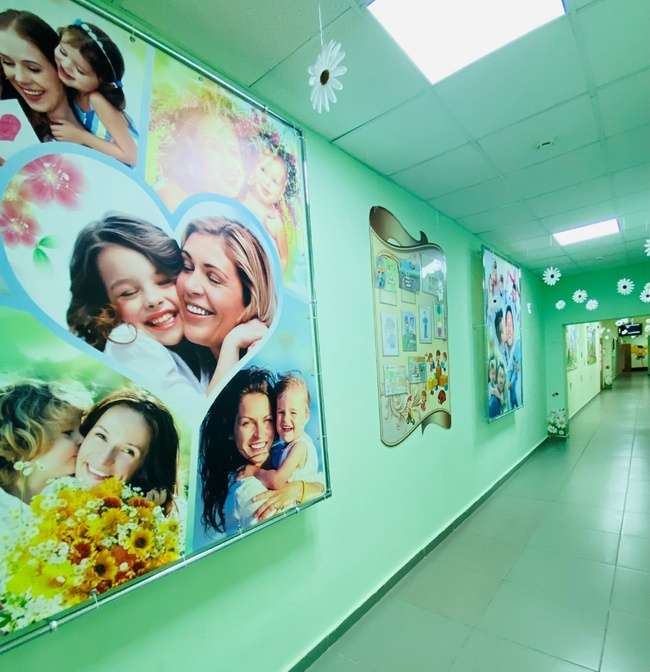 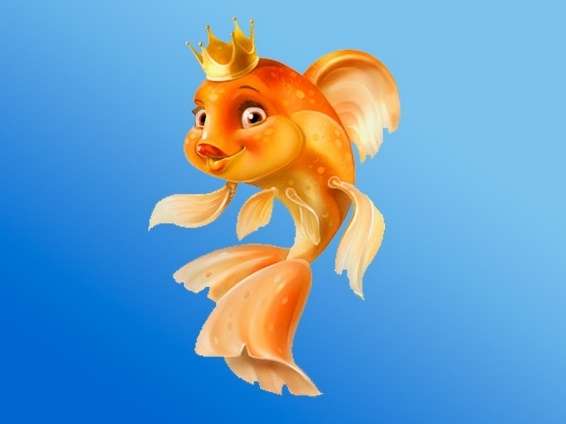 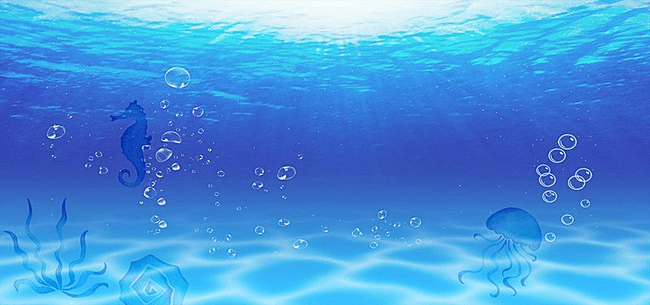 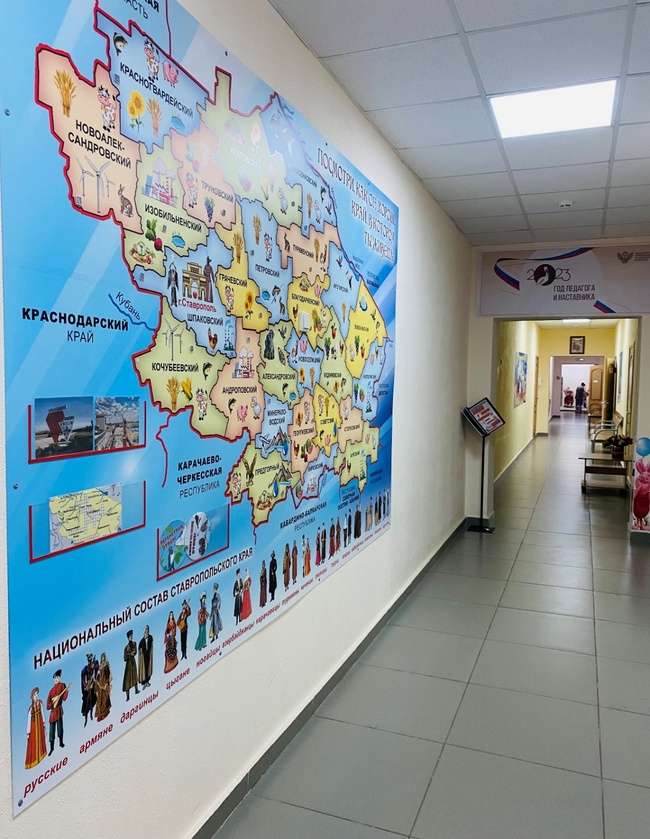 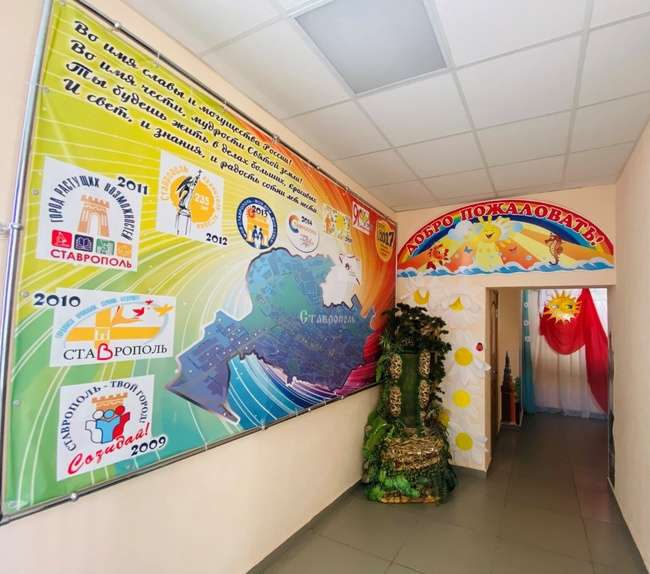 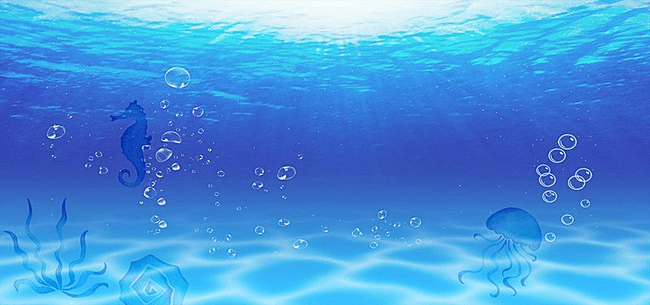 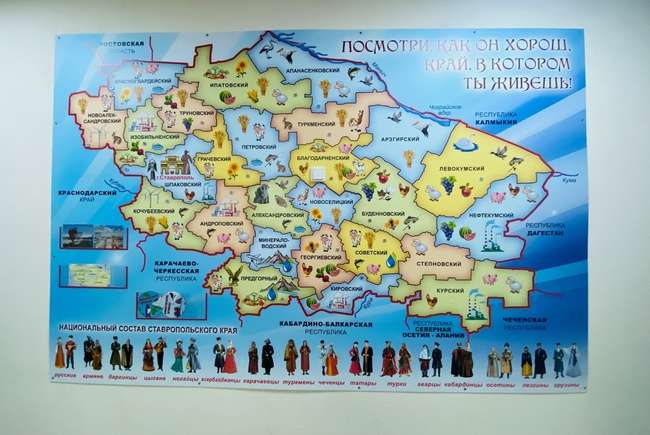 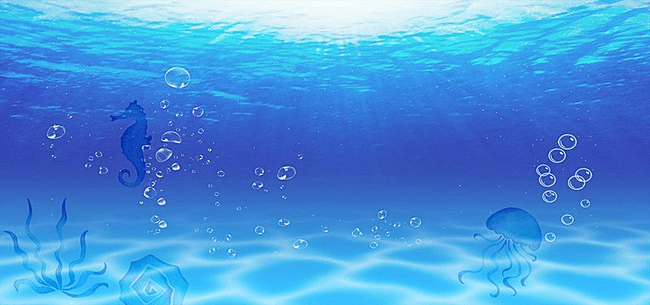 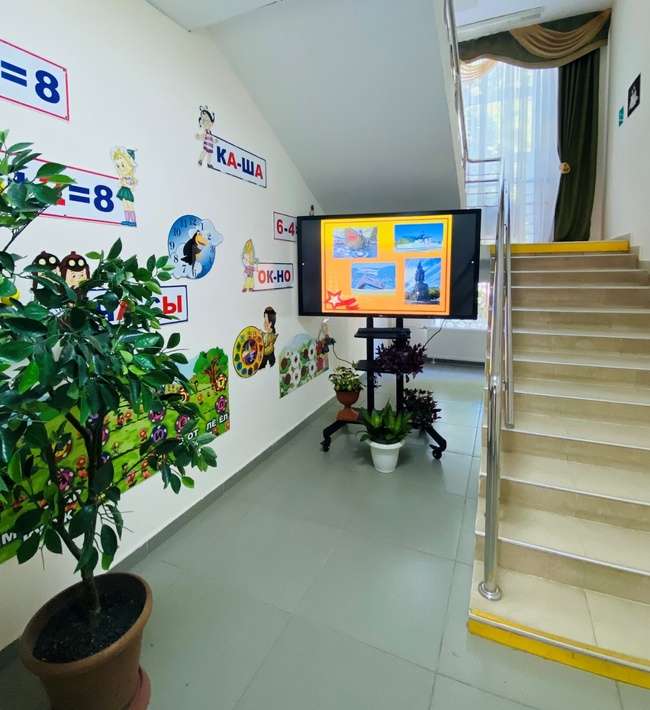 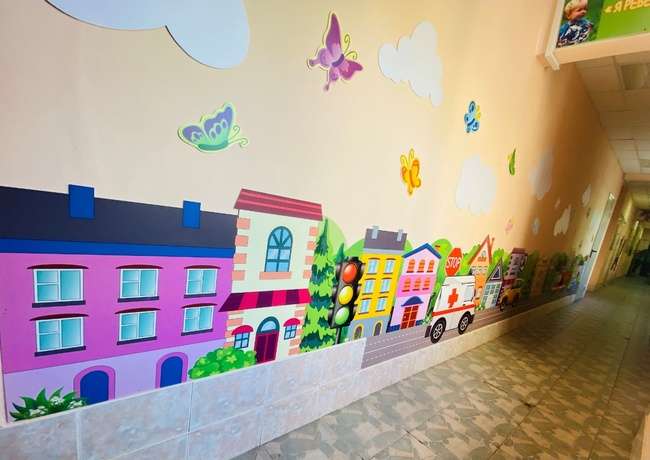 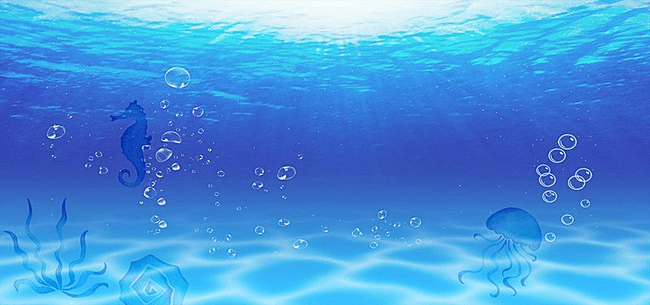 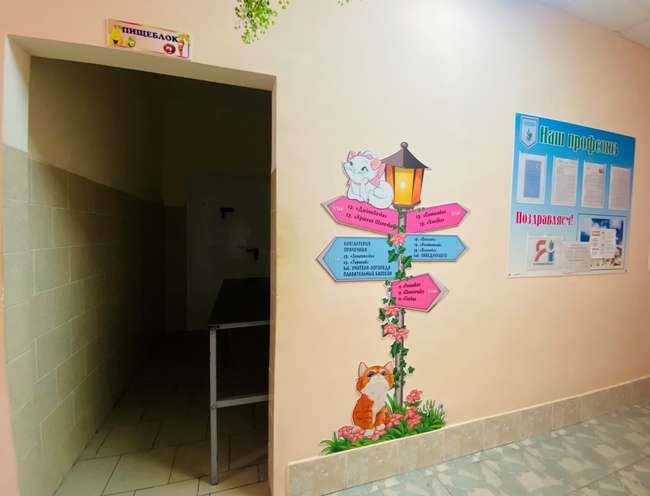 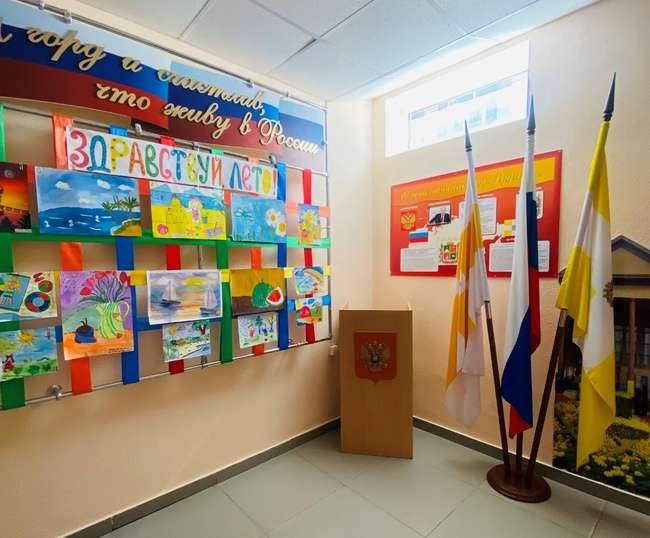 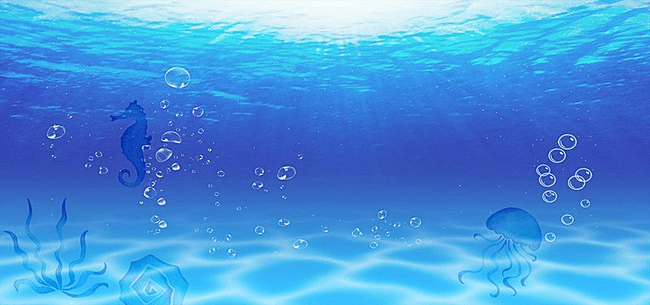 На первом этаже размещены: спортивный зал, 
медицинский блог, пищеблок, прачечная
СПОРТИВНЫЙ ЗАЛ
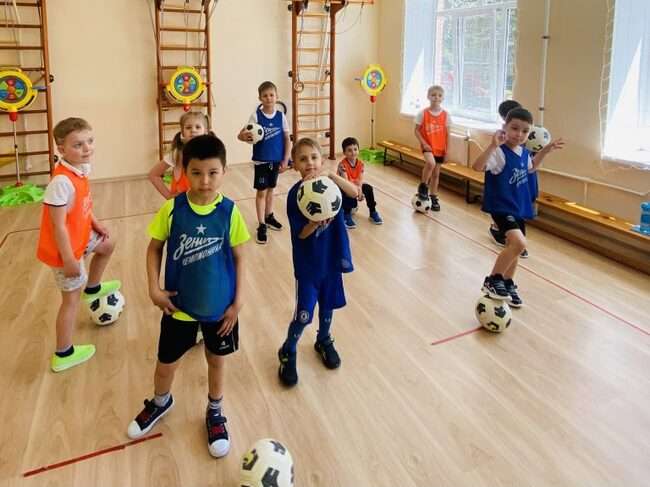 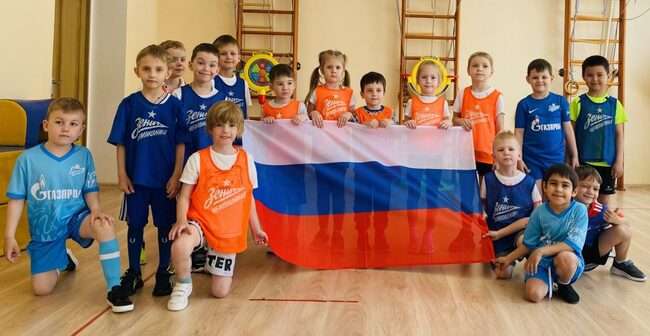 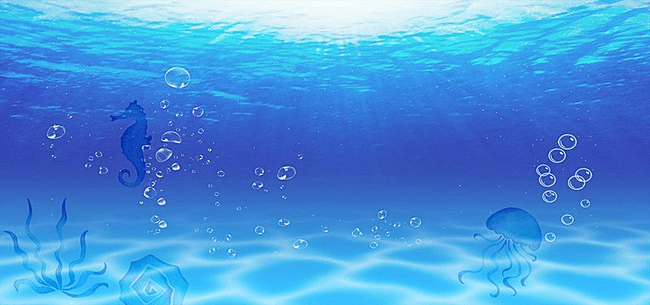 МЕДИЦИНСКИЙ БЛОК
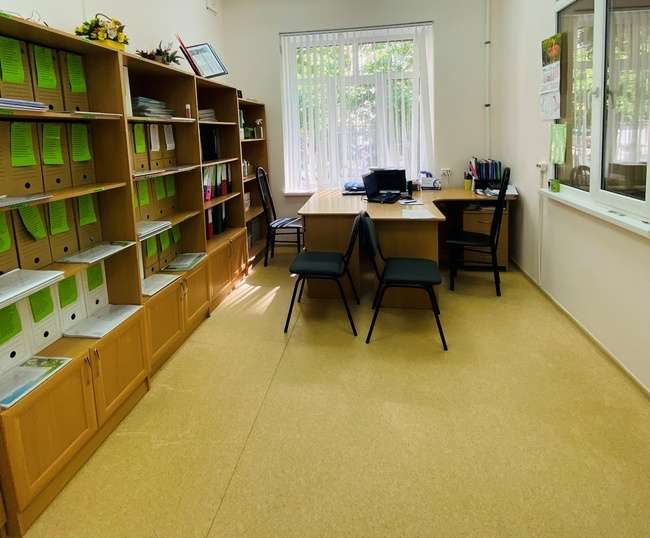 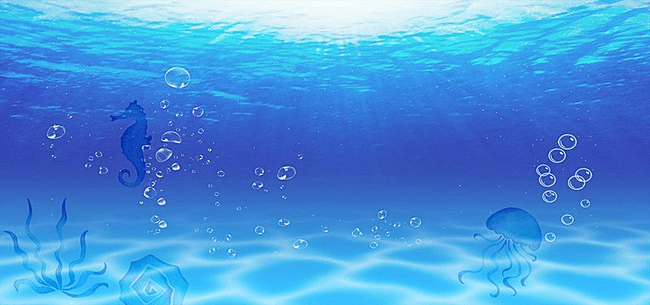 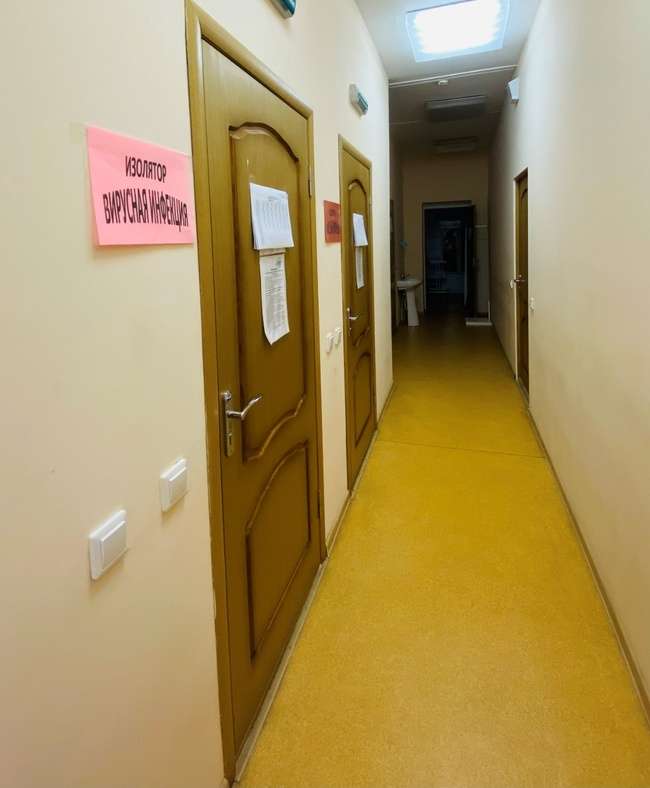 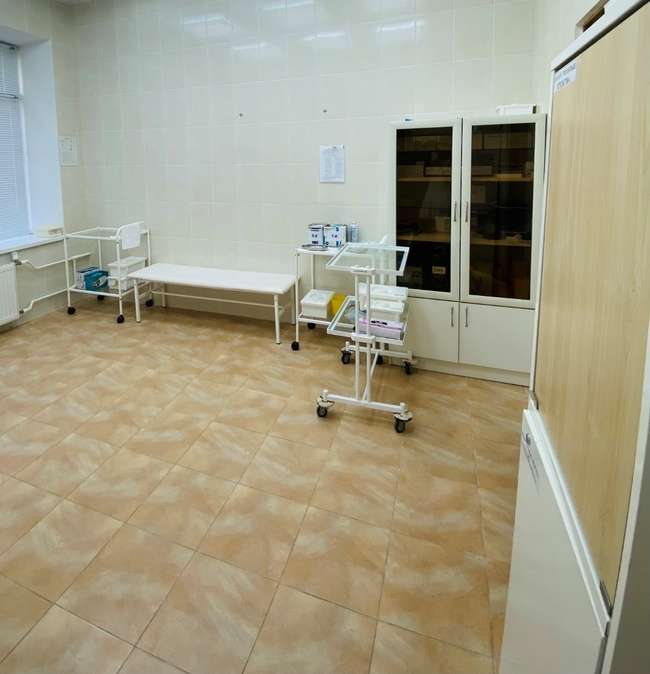 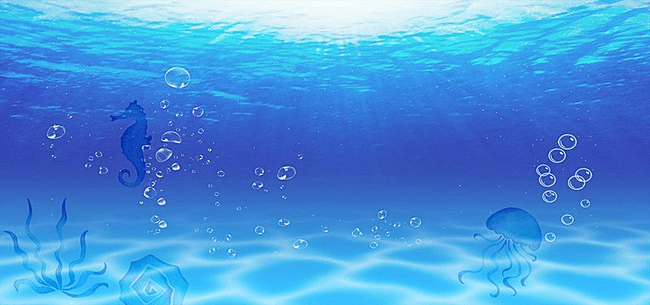 ПИЩЕБЛОК
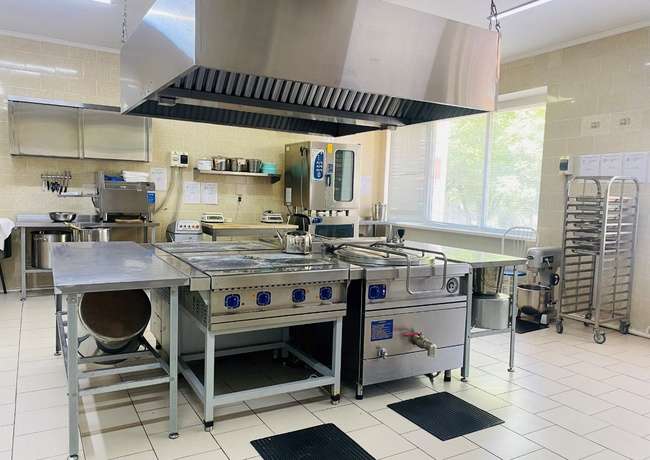 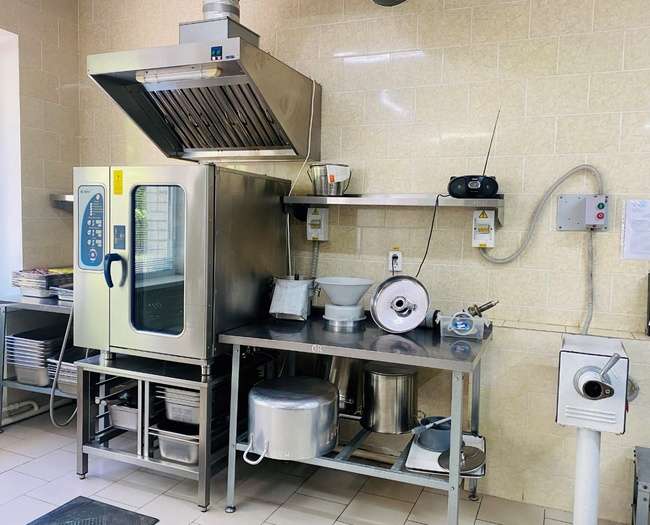 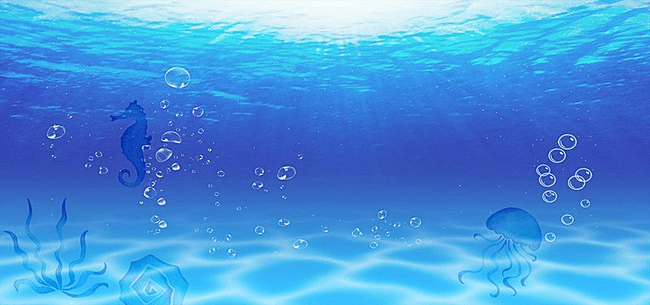 ПРАЧЕЧНАЯ
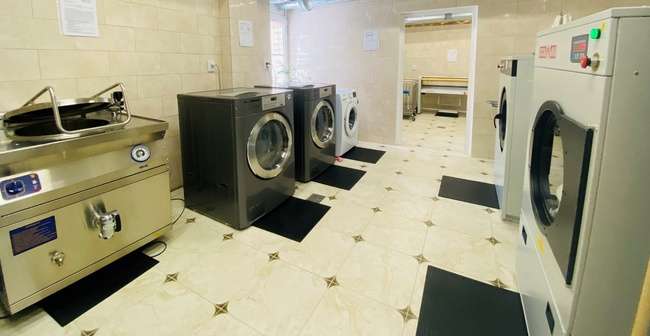 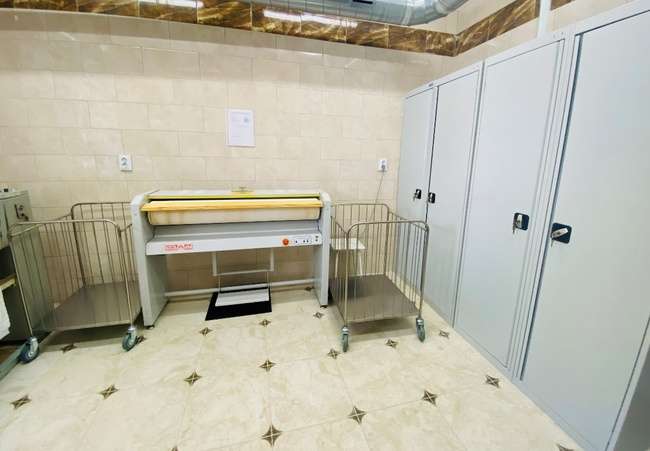 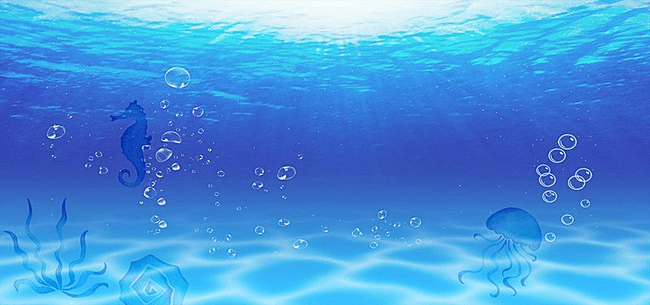 Поднимаясь на второй этаж, попадаешь в музыкальный зал
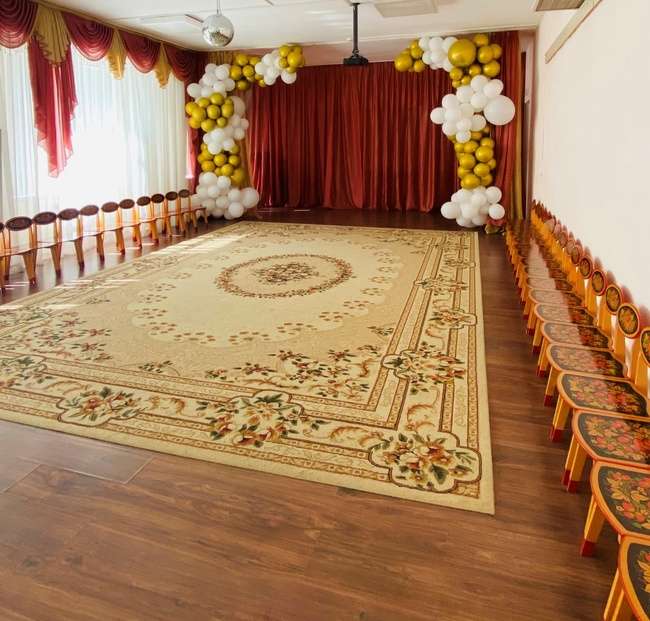 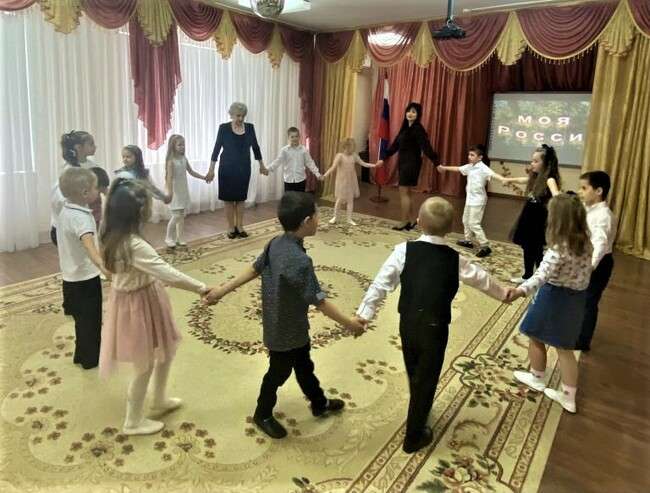 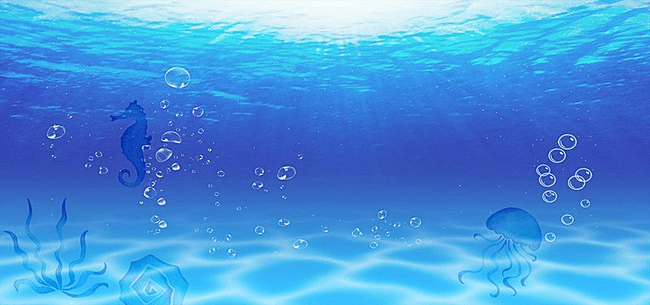 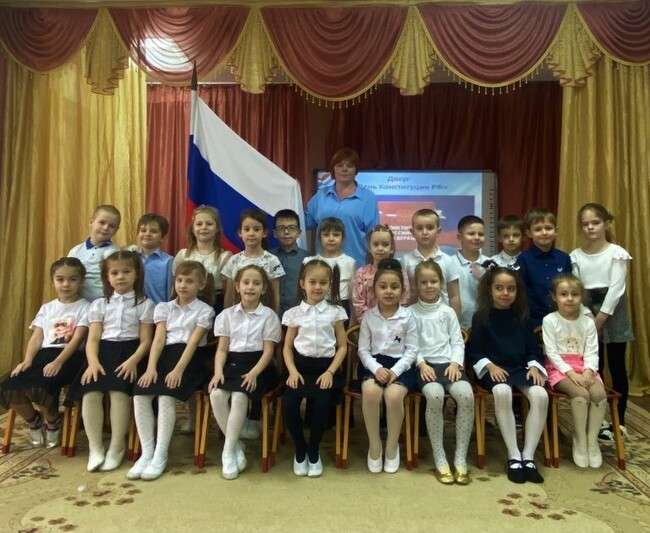 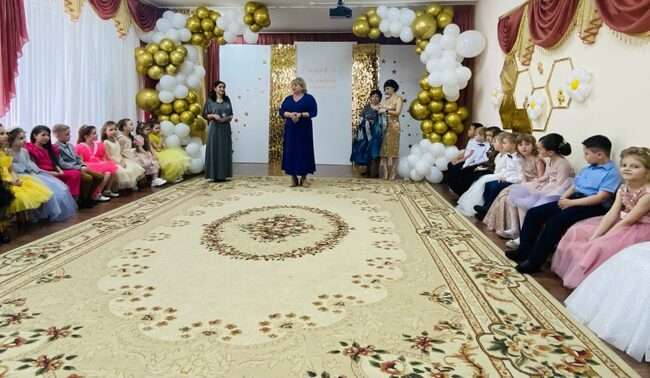 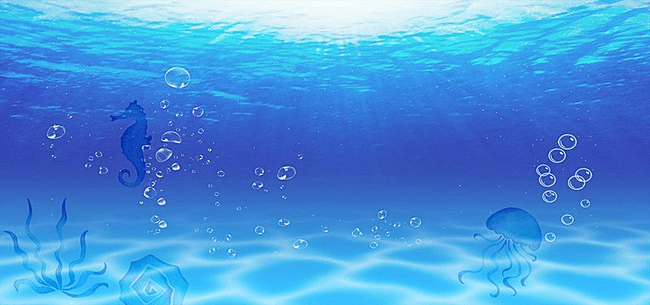 Идем дальше и попадаем в возрастные группы
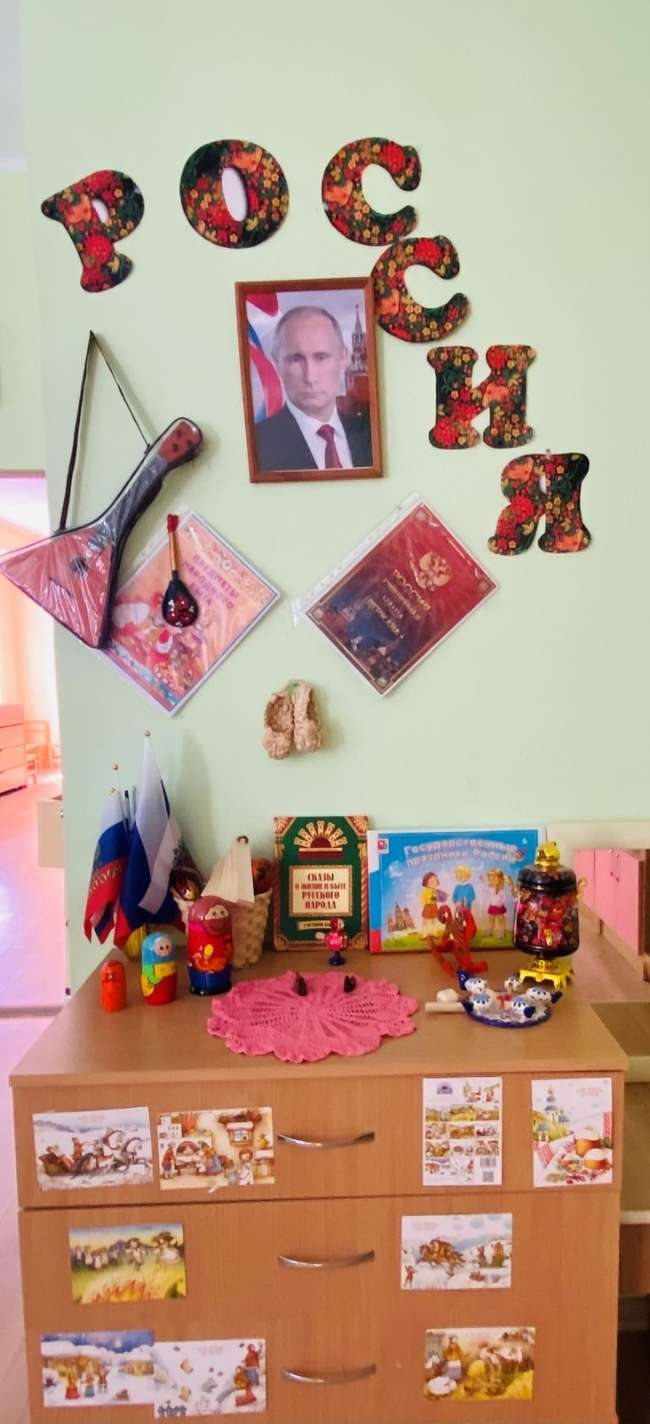 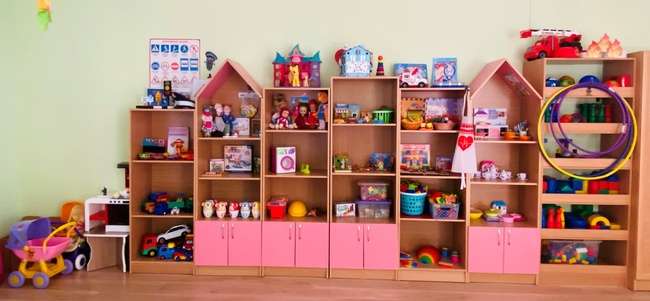 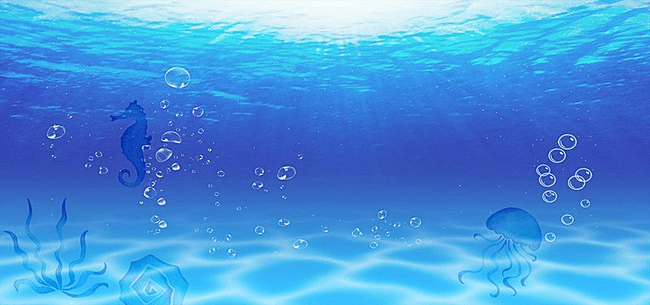 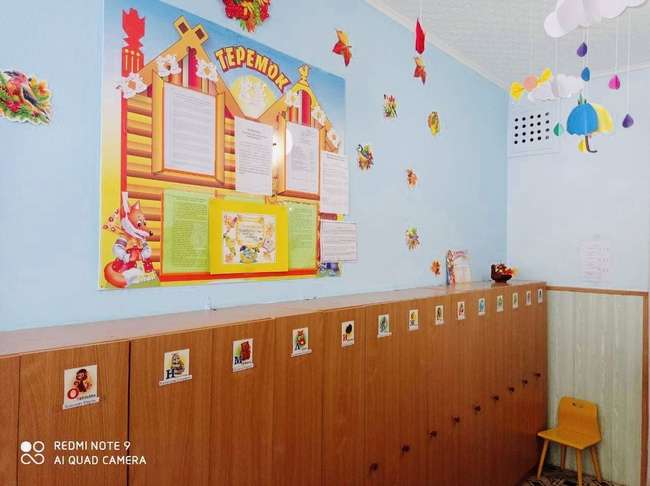 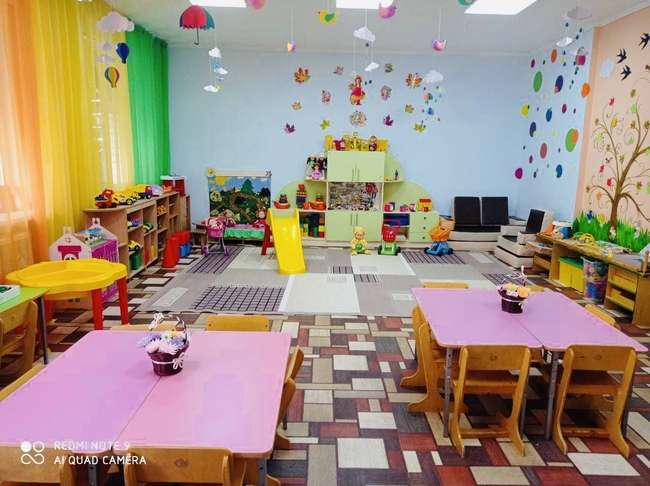 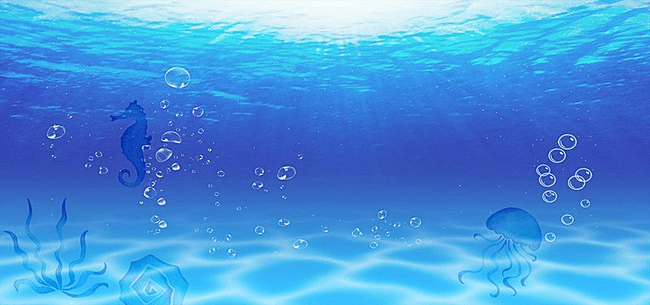 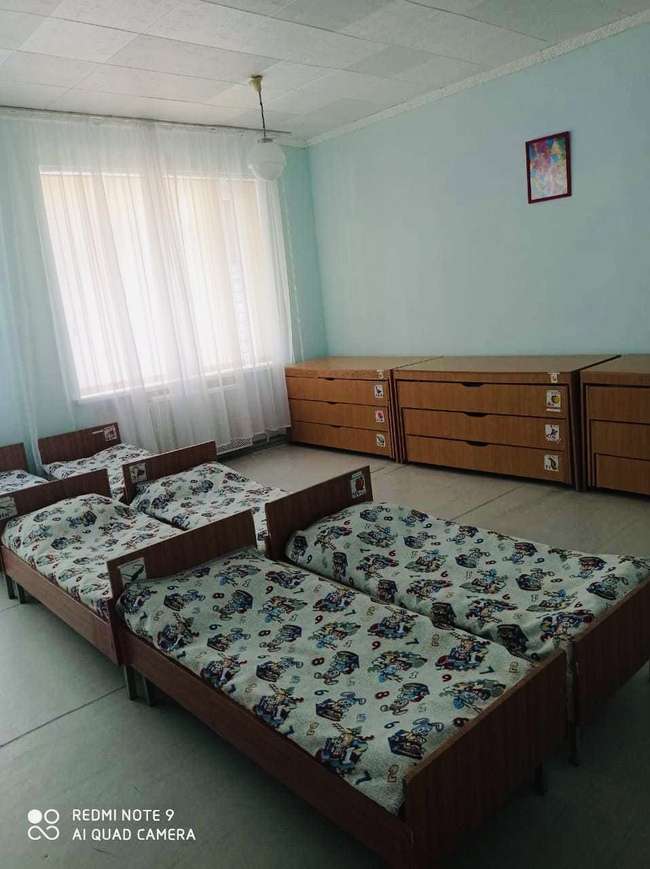 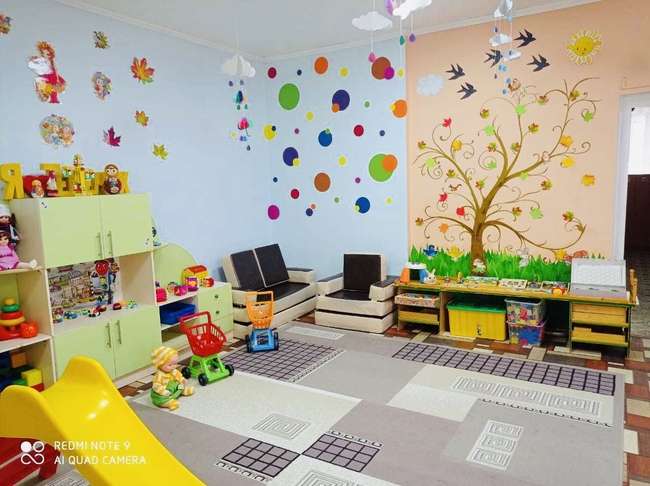 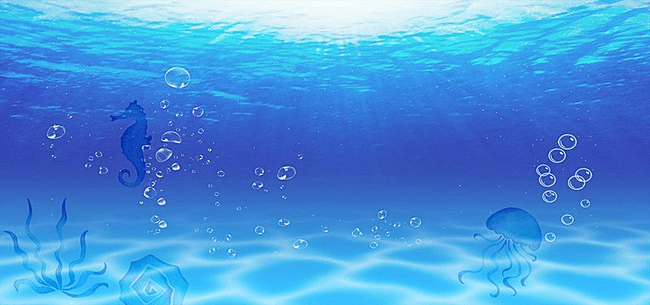 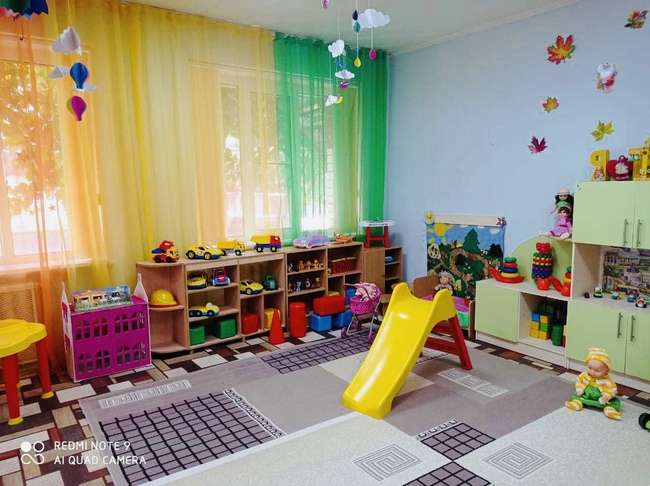 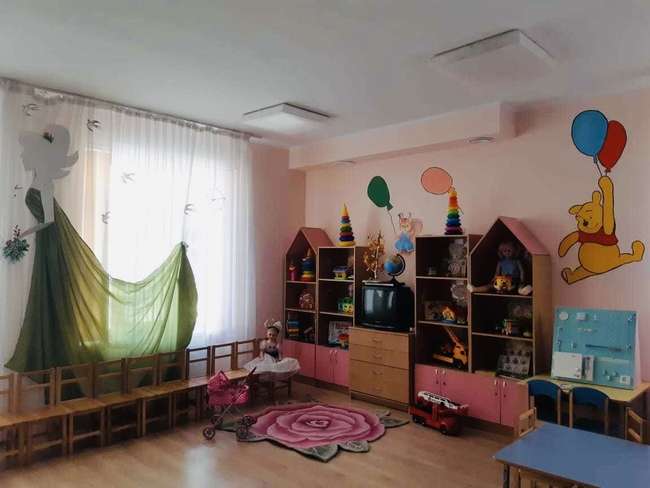 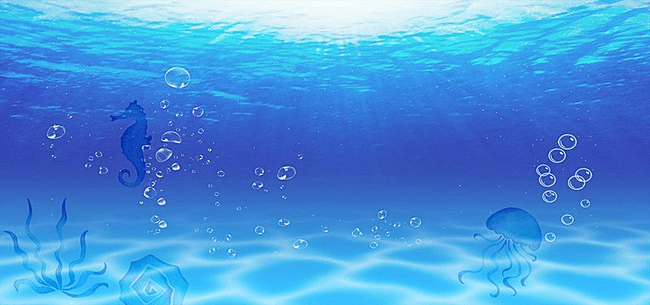 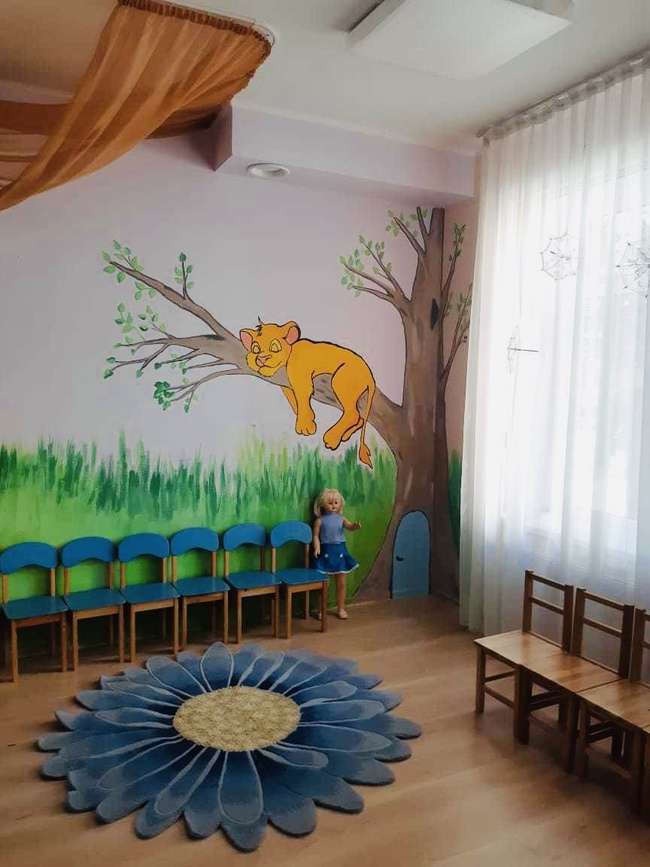 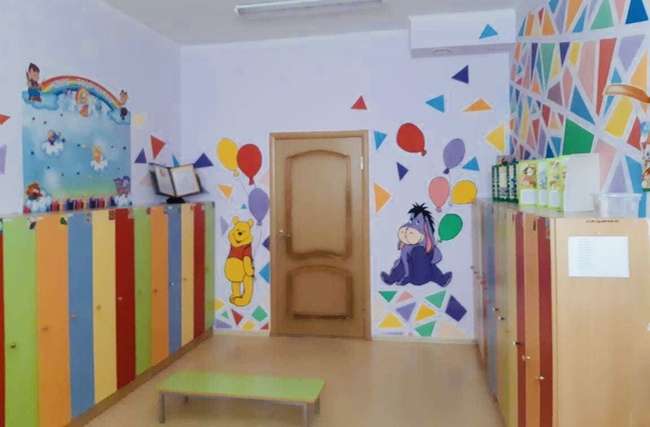 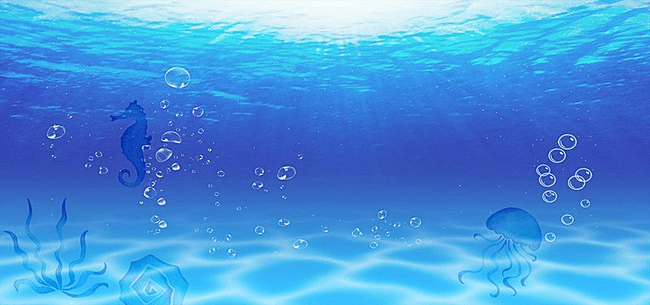 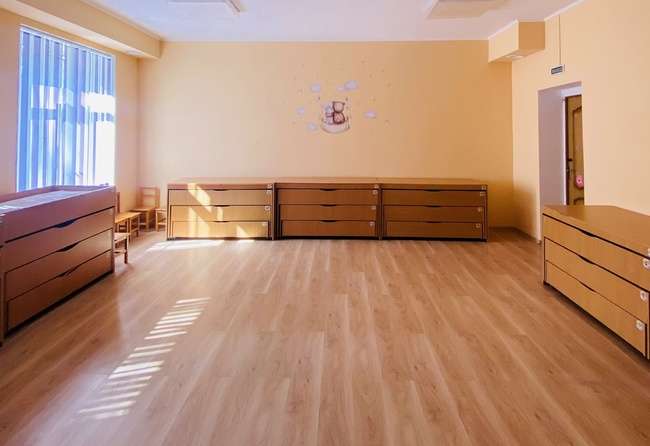 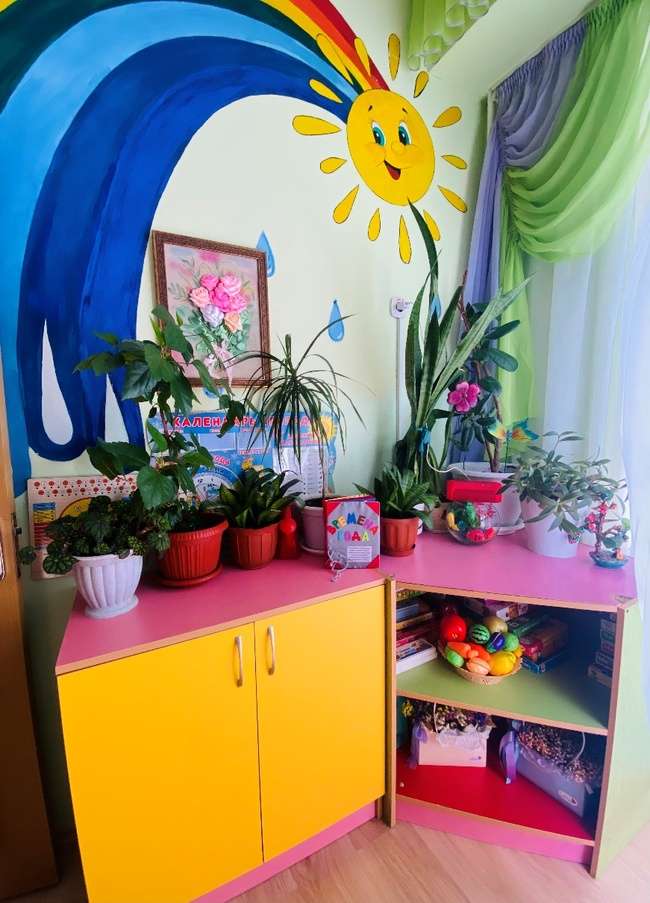 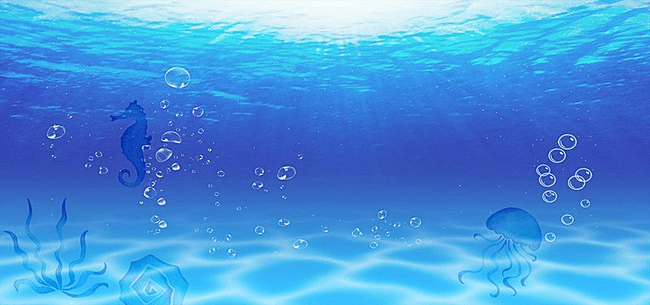 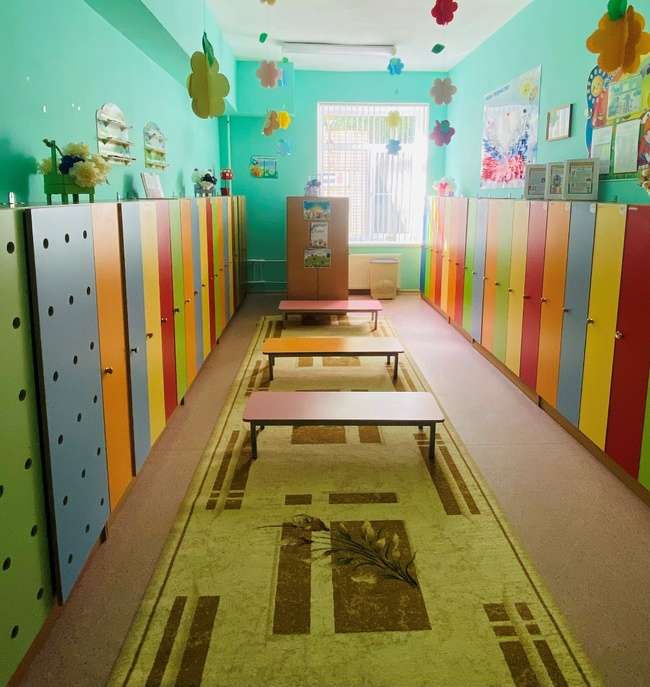 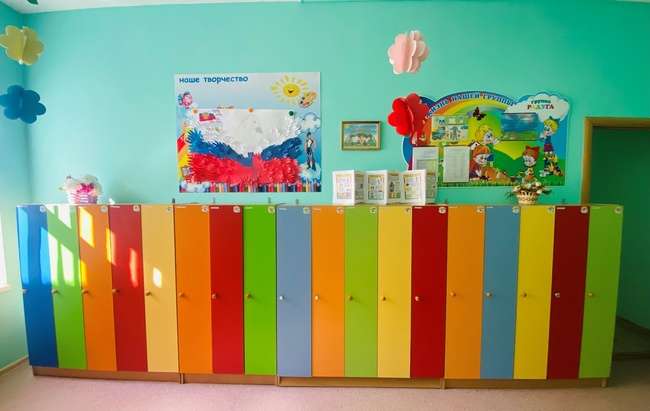 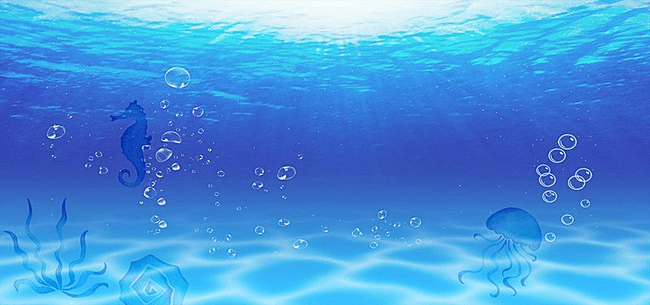 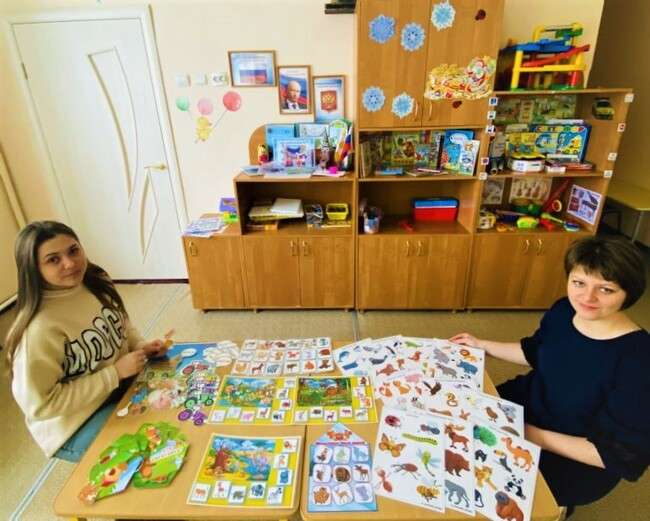 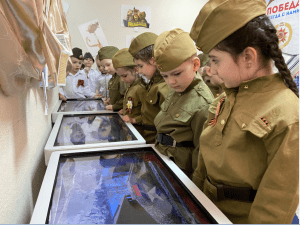 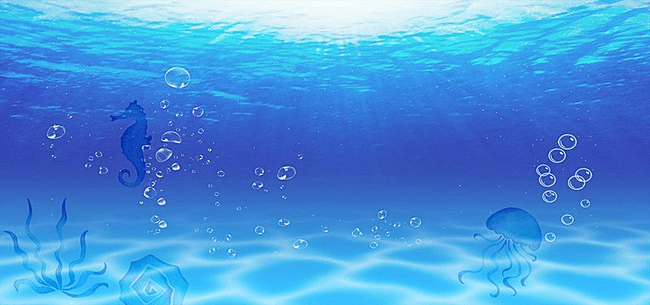 А теперь покажем территорию детского сада
СПОРТИВНАЯ ПЛОЩАДКА
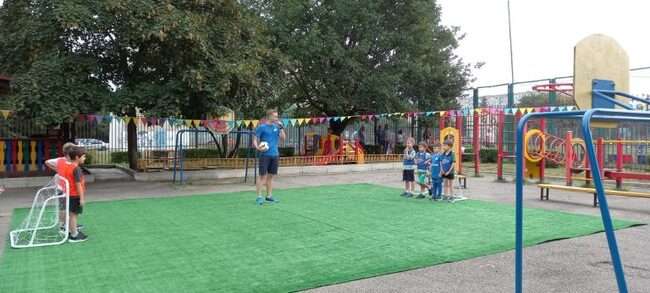 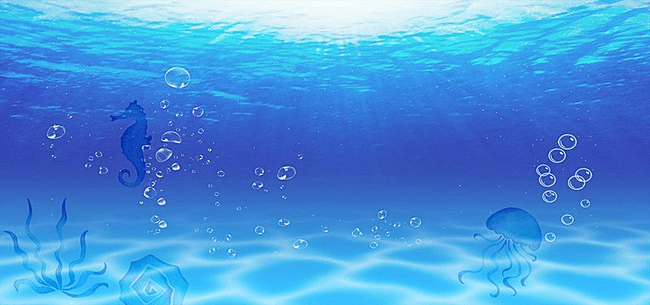 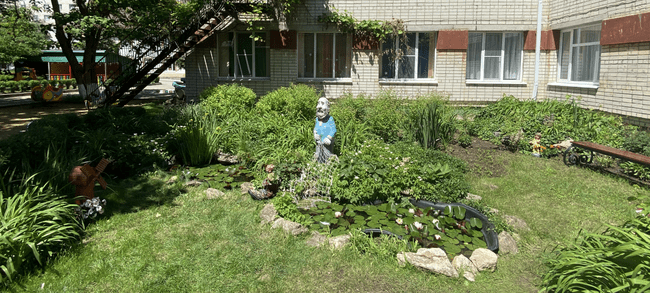 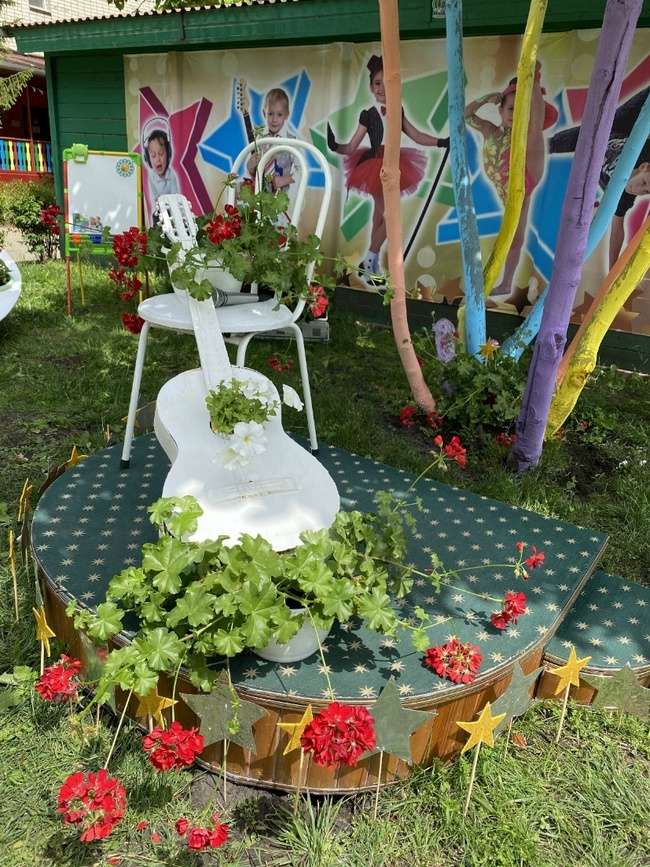 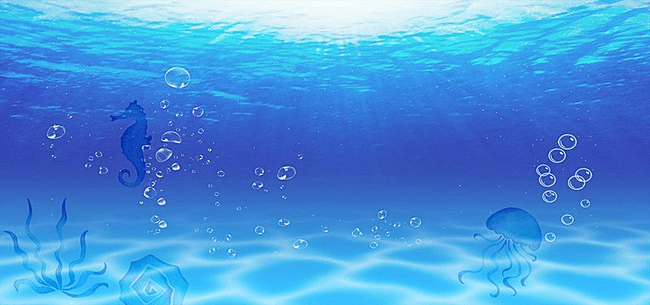 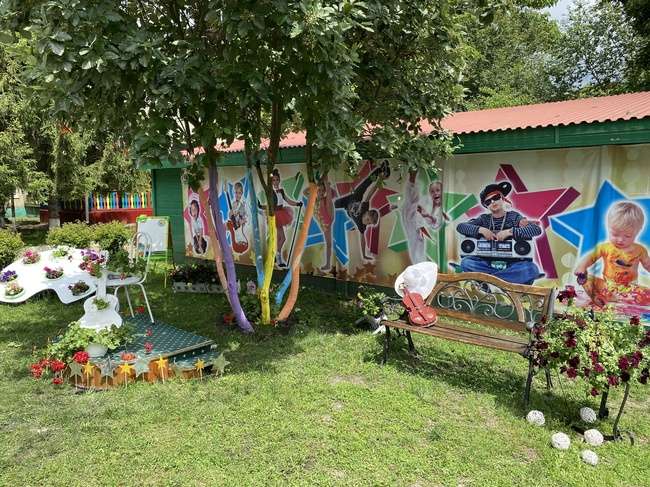 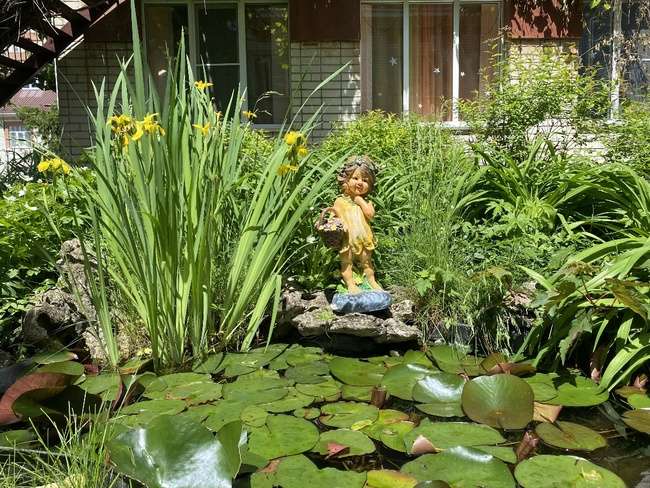 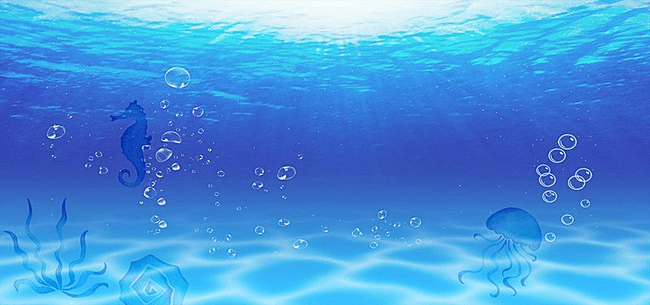 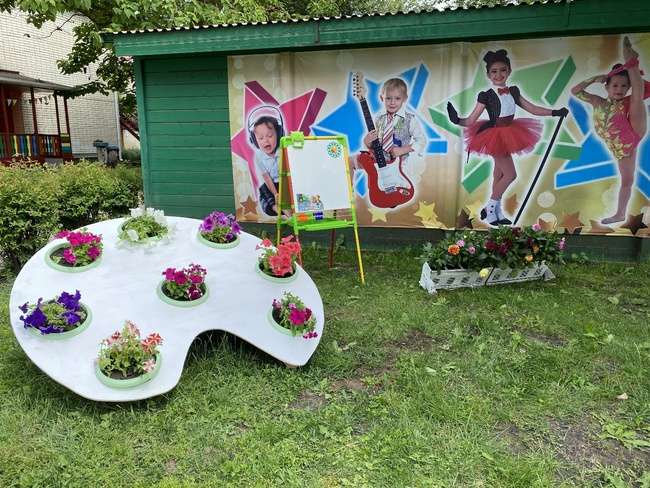 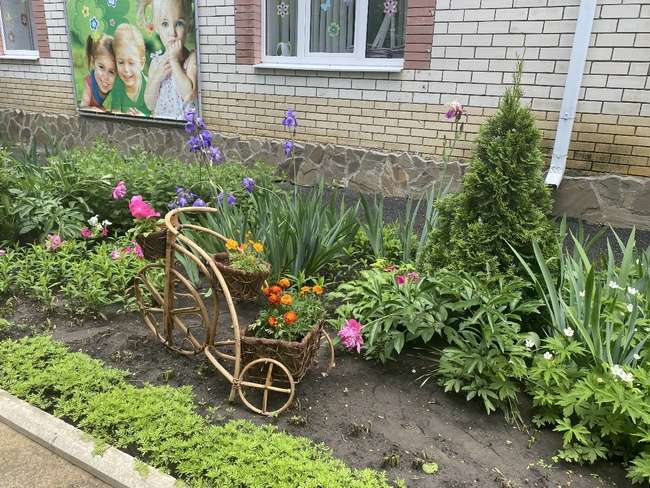 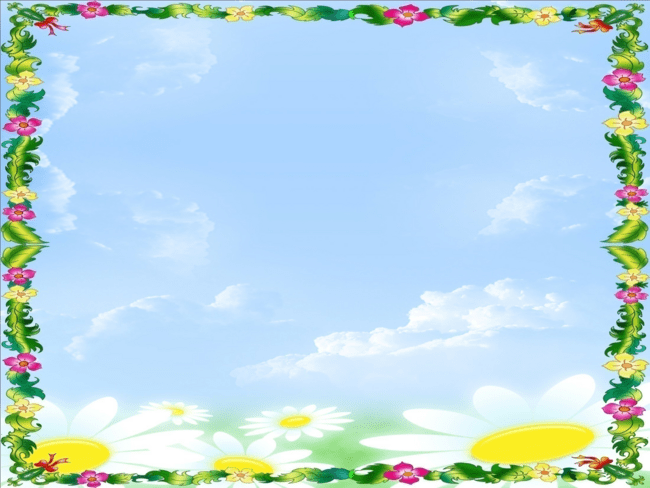 Вот так мы живем и работаем в детском саду. 
 Развиваем детей и готовим их к дальнейшей жизни
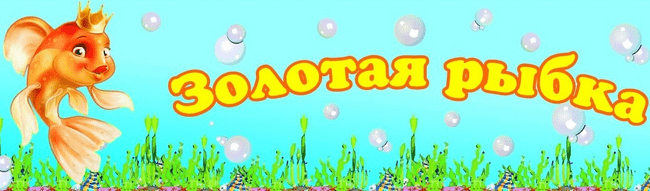 Мы растим особые цветы, 
Вкладывая сердце в них и душу.
Говорим: «Цветите ярко, вы!»
Время нашу дружбу не разрушит!